Sóhajtás
Kányádi Sándor
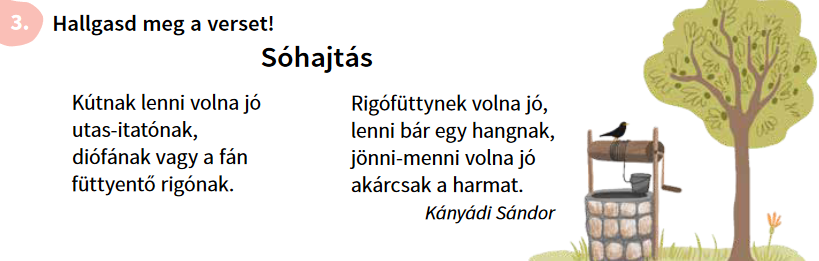 Készítette: Pakayné Péter Krisztina
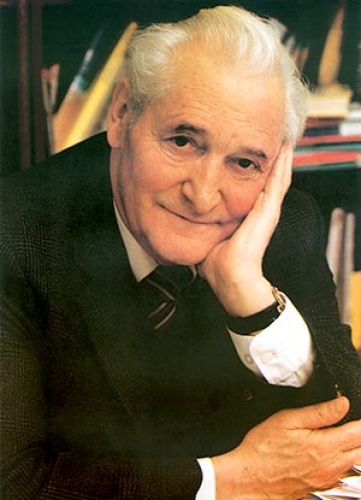 Kányádi Sándor a Nemzet Művésze címmel kitüntetett, Kossuth-díjas erdélyi magyar költő, a Digitális Irodalmi Akadémia alapító tagja, a Magyar Művészeti Akadémia rendes tagja. Írói álneve Kónya Gábor. Wikipédia
Született: 1929. május 10., Porumbeni, Románia
Meghalt: 2018. június 20., Budapest
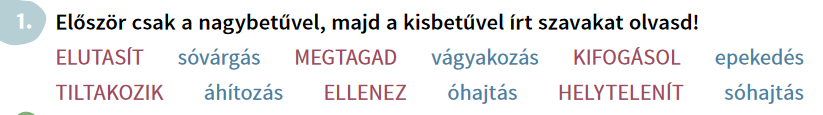 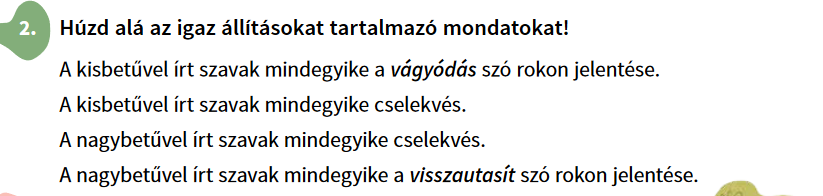 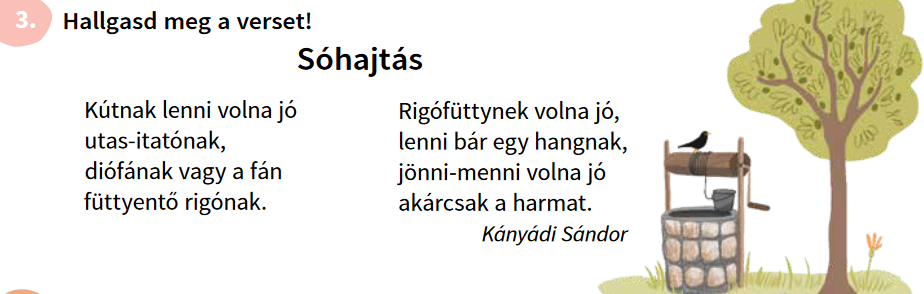 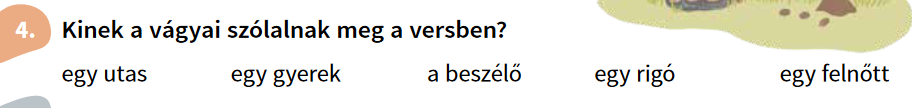 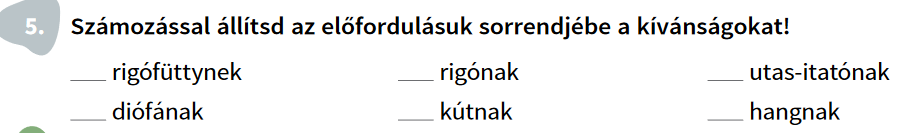 5.
4.
2.
1.
6.
3.
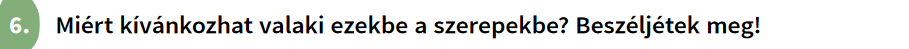 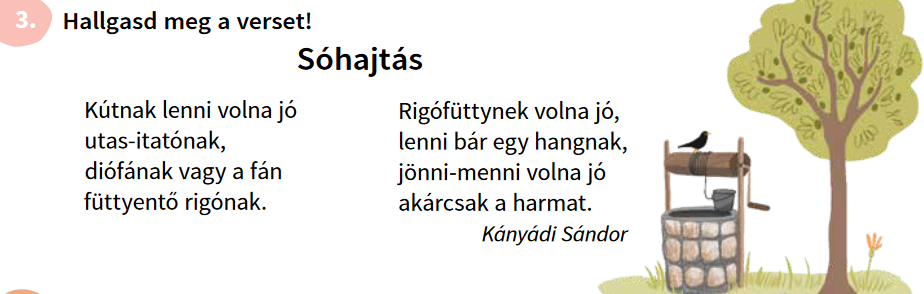 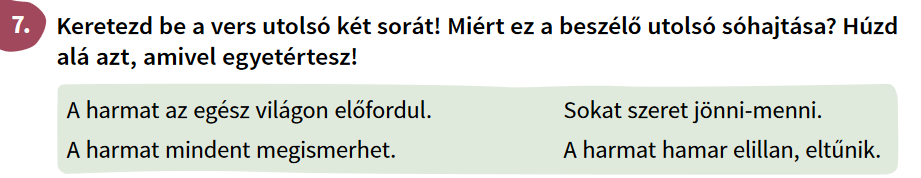 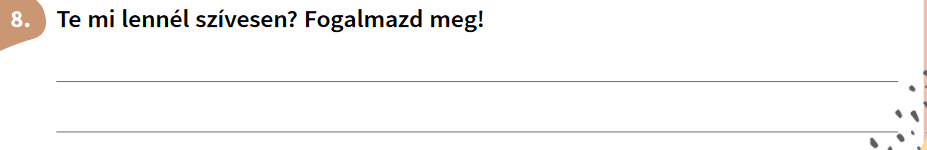